جامعة الجيلالي بونعامة خميس مليانة
كلية العلوم والتكنولوجيا
قسم علوم المادة
Université Djilali BOUNAAMA  Khemis-Miliana
Faculté des Sciences et de la Technologie
Département des Sciences de la Matière
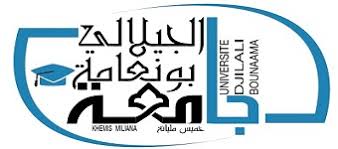 L1 Sciences de la Matière
Énergies Renouvelables (ENR)
Unité d’Enseignement Découverte (S2)
Titre du thème
Réalisé et présenté par:
Etudiant 1
Etudiant 2
Etudiant 3
Etudiant 4
2021/2022
Contenu de la présentation
Introduction 
Section 1
Section 2
Section 3
Conclusion
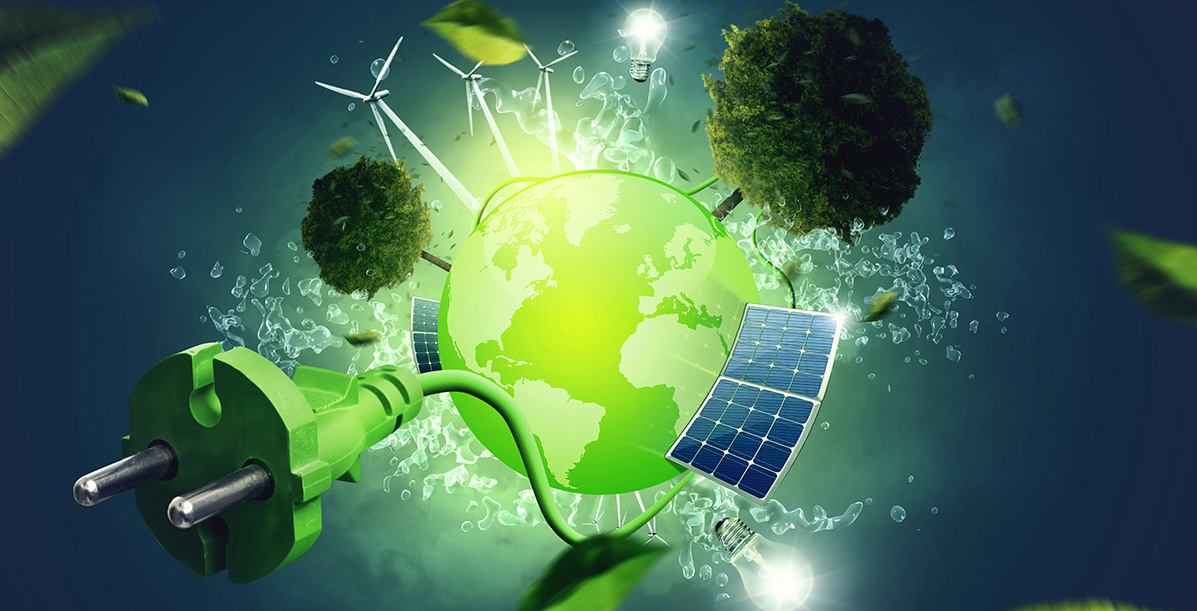 Introduction
Ajouter votre texte ici
Il est préférable qu’il soit sous forme de points principaux
Non pas du texte qui charge trop la diapo.
Vous pouvez également mettre des figures et des schémas
Utilisez également les animations mais uniquement pour but pédagogique
Section 1
Ajouter votre texte ici
Il est préférable qu’il soit sous forme de points principaux
Non pas du texte qui charge trop la diapo.
Vous pouvez également mettre des figures et des schémas
Utilisez également les animations mais uniquement pour but pédagogique
Section 2
Ajouter votre texte ici
Il est préférable qu’il soit sous forme de points principaux
Non pas du texte qui charge trop la diapo.
Vous pouvez également mettre des figures et des schémas
Utilisez également les animations mais uniquement pour but pédagogique
Section 3
Ajouter votre texte ici
Il est préférable qu’il soit sous forme de points principaux
Non pas du texte qui charge trop la diapo.
Vous pouvez également mettre des figures et des schémas
Utilisez également les animations mais uniquement pour but pédagogique
Conclusion
Ajouter votre texte ici
Il est préférable qu’il soit sous forme de points principaux
Non pas du texte qui charge trop la diapo.
Vous pouvez également mettre des figures et des schémas
Utilisez également les animations mais uniquement pour but pédagogique